The IALA World-Wide Academy
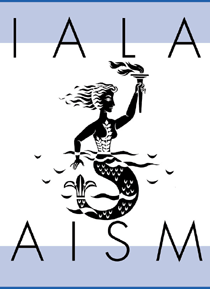 Presentation to RSAHC
Stephen Bennett; Programme Manager
March 2013
IALA – The Aim
To harmonise Aids to Navigation worldwide and to ensure that the movement of vessels are safe, expeditious, cost effective and harmless to the environment
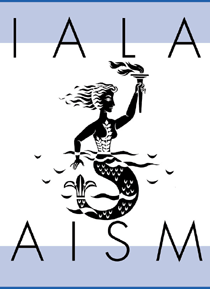 IALA
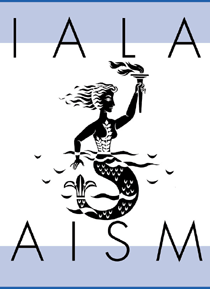 International  Association based in Paris
Not-for-profit
Non political
Created in 1957 (but with origins from the 1800’s)
One of the first International Organisations to be granted special Observer Status with the International Maritime Organization 1961
A number of Memoranda of Understanding with other international organisations
Governing Bodies and Membership
General Assembly
National Members voting
All members participate 
24 Member Council 
Council Working Groups  
Strategy Group
Legal Advisory Panel (LAP)
Over 80 National Members (Coastal States)
 Associated Members (Organisations with related maritime activities such as Port Authorities)
Over 100 Industrial Members
The IALA Toolbox
The IALA Committees
Aids to Navigation Management
e-Navigation – over 100 delegates
Engineering, Environment and Preservation
Vessel Traffic Services


Draft IALA Recommendations and Guidelines available free on the IALA website
The Academy
“The IALA World-Wide Academy (WWA) is the vehicle by which IALA delivers training and capacity building”

The Academy works closely with the IMO, IHO, WMO, IOC and FIG as part of the UN capacity-building “Delivering as One” initiative

Effective AtoN cannot be delivered without hydrographic surveys conducted to IHO standards
Governance
Academy Board
Activity listed in Master Plan - approved by Council
Independently funded but totally integrated
Increasing significance within IMO
Academy Deliverables - Training
Training and Model Courses
VTS courses – V-103 series
Risk Management Workshops
AtoN courses – E-141 Ed 2 
AtoN Manager – E-141/1
One month AtoN Level 1 Manager course at IALA in March 2014
AtoN Technician – IALA WWA L2.0
30 specialised model courses – L2.1.1 to L2.11.5
Awareness seminars for Senior Managers – E-141/2
Capacity Building - The “4As”
Joint IHO/IALA WWA strategy
Stage 1: Raising AWARENESS through targeted “Level 1+” seminars using  a pre-seminar questionnaire
Stage 2: Request by newly aware States for ASSESSMENT of needs leading to…..
Stage 3: ANALYSIS of requirements including the use of available AIS data from all sources to give……..
Stage 4: Recommended ACTIONS to achieve full compliance
Capacity Building Regions
Academy Capacity Building Events
Responsibility of the Competent Authority
Responsibility for the provision of AtoN services remains with the Government or its delegated Competent Authority (CA) not with the service provider

In many cases, the CA is also the AtoN service provider
Training and Accreditation
IALA does not accredit training organisations or courses conducted by other authorities or academies
Only Competent Authorities of IALA Member States can accredit Training Organisations to deliver approved IALA Model Courses
Accreditation Process
IALA WWA
CA
LIST of fully compliant States; training institutes and Industrial Members delivering V-103 and E-141 training
IALA-endorsed experts
Training Institute
Register of IALA Experts
Potential experts to be nominated by National Members or by individual application
Forms available soon on the Academy website
Applications to be vetted by panel from appropriate committee
IALA Council to endorse experts
Endorsement to be reviewed after specified time
Remuneration at UN day rates
Use of IALA Logo
Certificates of attendance or competency to participants on Model Courses or workshops delivered by IALA will carry the logo

Not on the list of ATOs –IALA logo cannot be used!
Summary
IALA aims to improve safe navigation
IALA Committees generate Recommendations and Guidelines
The World-Wide Academy delivers training through model courses and seminars
Competent Authorities requested to accredit Training Courses
Joint Capacity Building Strategy with the IHO
Questions?
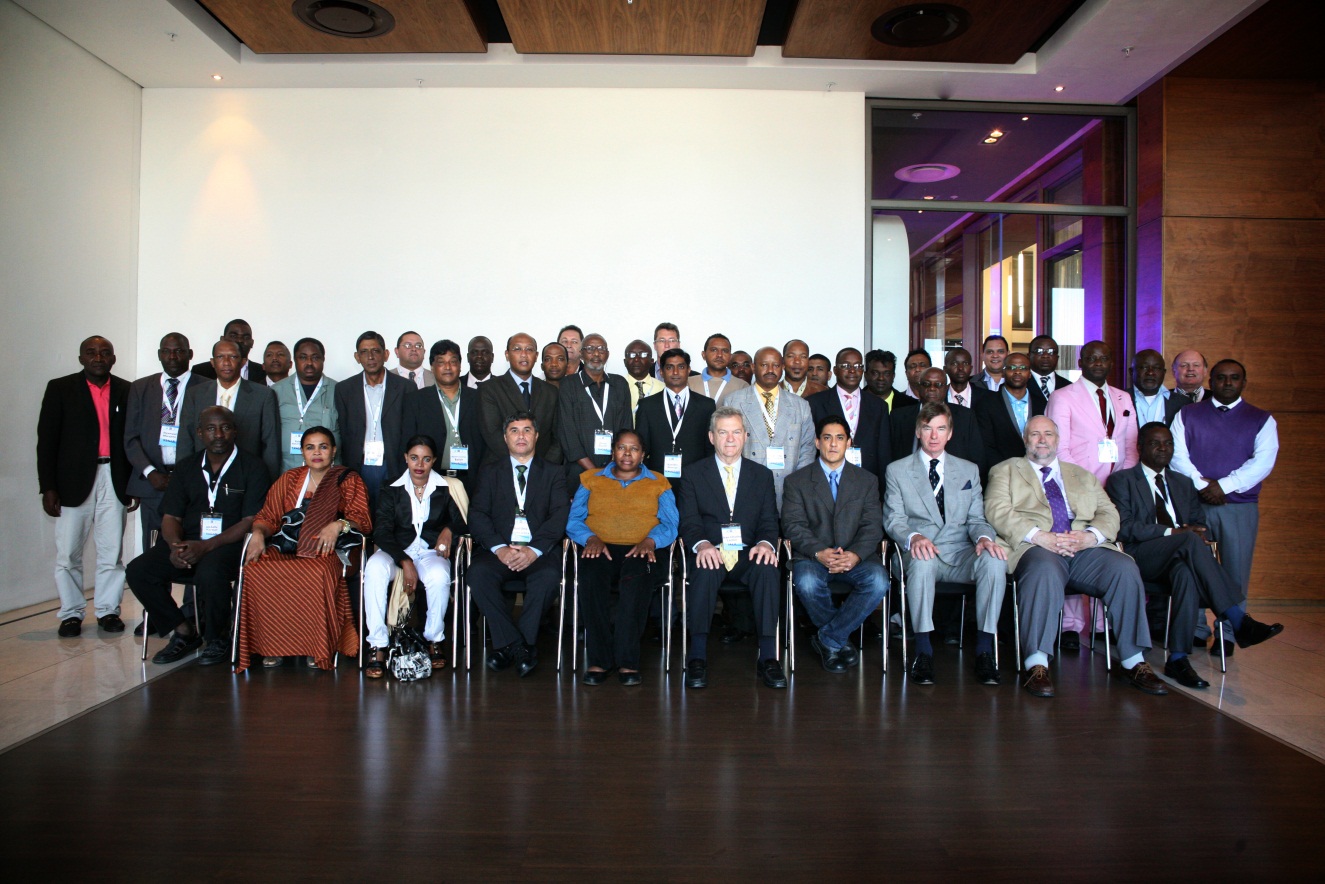